Núdzový stav zdravia verejnosti medzinárodného dosahu PHEIC –overenie pochopenia
prof. MUDr. Martin Rusnák , CSc
Zdroj : 2008. WHO Guidance for the Use of Annex 2 of the INTERNATIONAL HEALTH REGULATIONS (2005). Decision instrument for the assessment and notification of events that may constitute a public health emergency of international concern. WHO Geneva: World Health Organization. 


rusnakm@truni.sk
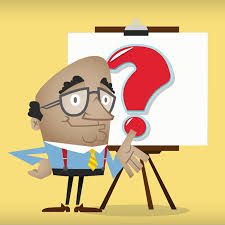 V odľahlej obci so 180 000 obyvateľmi v centre krajiny A vypukla epidémia cholery. Prvé prípady boli laboratórne potvrdené pred 2 týždňami. Len za posledné tri dni bolo hlásených 220 nových podozrení na choleru. V súčasnosti je 45 ťažkých prípadov s laboratórne potvrdenou Vibrio cholerae séroskupina O1 biotyp El Tor citlivý na doxycyklín sa lieči na izolačnom oddelení okresnej nemocnice. 
Celkovo boli zaznamenané 4 úmrtia pripisované tomuto prepuknutiu cholery. Všetky prípady boli z tejto vidieckej obce so zlými hygienickými službami. Prípady sa pripisujú nedávnym dažďom, ktoré sa vyplavili z ľudského odpadu a iných materiálov do existujúcich vodných zdrojov, čo viedlo k rozsiahlej kontaminácii a znečisteniu životného prostredia. V reakcii na to zriaďujú pracovníci verejného zdravotníctva v dotknutej obci zásobovanie chlórovanou vodou a zlepšené hygienické zariadenia. Cholera je opakujúcim sa problémom v postihnutej oblasti, najmä počas obdobia dažďov, niekedy vedie k úmrtnosti vyššej ako 2 %.
Prípad 1: Prepuknutie cholery
rusnakm@truni.sk
2
Prítomnosť akýchkoľvek dvoch zo štyroch kritérií uvedených v rozhodovacom nástroji znamená , že udalosť je potrebné oznámiť.
1 . Je dopad tejto udalosti na verejné zdravie vážny ?

Faktory naznačujúce vážny verejný dosah udalosti:
Nedostatočné sanitárne kapacity a vidiecka poloha podujatia môžu brániť alebo oddialiť reakciu verejného zdravia .
Vysoko infekčný patogén má potenciál kontaminovať veľkú populáciu v obci .
Na kontrolu udalosti môže byť potrebná externá pomoc .
Odpoveď?
ÁNO
rusnakm@truni.sk
3
2. Je udalosť nezvyčajná alebo neočakávaná?
Faktory naznačujúce, že udalosť nie je nezvyčajná ani neočakávaná:
Udalosť je spôsobená známym pôvodcom, ktorý sa v danej oblasti zvyčajne vyskytuje sezónne.
Známy je aj zdroj kontaminácie a spôsob prenosu spôsobujúci prepuknutie cholery.
Miera úmrtnosti okolo 2 % je vysoká, ale nie je nezvyčajná pre sezónne ohniská cholery v danej oblasti.
Výskyt samotnej udalosti nie je pre oblasť a ročné obdobie nezvyčajný, najmä preto, že záplavy spojené so zlou sanitáciou a hygienou potencujú šírenie chorôb prenášaných vodou, ako je cholera.

Odpoveď?
NIE
rusnakm@truni.sk
4
3. Existuje značné riziko medzinárodného šírenia?
Faktory naznačujúce, že medzinárodné šírenie je nepravdepodobné:
Žiadne iné prípady mimo tejto vzdialenej obce neboli hlásené.
Scenár nenaznačuje medzinárodné cestovanie prípadov alebo kontakt prípadov alebo iných vysoko mobilných ľudí.
Je nepravdepodobné, že by vodný agens tejto udalosti ovplyvnil medzinárodné vodné cesty.

Odpoveď?
NIE
rusnakm@truni.sk
5
4. Existuje značné riziko obmedzenia medzinárodného obchodu alebo cestovania?
Faktory naznačujúce, že prijatie obchodných alebo cestovných obmedzení je nepravdepodobné:
Žiadny ukazovateľ na vývoz potravín potenciálne kontaminovaných Vibrio cholerae El Tor , ani intenzívnej ľudskej premávke alebo záujmu externých médií a/alebo úradníkov o túto udalosť .

Odpoveď?
NIE
rusnakm@truni.sk
6
Na základe existujúcich informácií toto prepuknutie cholery spĺňa iba jedno zo štyroch kritérií algoritmu v prílohe 2, a preto nie je potrebné ho oznamovať podľa článku 6 MZP (2005 ).
Záver
rusnakm@truni.sk
7
Cholera je jednou z chorôb náchylných na epidémiu, ktorá sa objavuje v pravom hornom rámčeku a ktorá vždy povedie k využitiu rozhodovacieho nástroja na zistenie, či sú splnené dve zo štyroch hodnotiacich kritérií.
Výskyt závažnej choroby, akou je cholera, nemusí nevyhnutne predstavovať nezvyčajnú udalosť v oblasti verejného zdravia alebo skutočné riziko medzinárodného šírenia.
Epidemiologický kontext a riziko medzinárodného šírenia spôsobeného chorobou sú dôležitými determinantmi potenciálnej núdzovej situácie v oblasti verejného zdravia medzinárodného významu.
V dôsledku toho musí byť hodnotenie udalosti z hľadiska verejného zdravia spojené s okolnosťami, ako je miesto (napr. blízkosť medzinárodnej hranice alebo letiska), čas, veľkosť ohniska, ako aj klinické a epidemiologické charakteristiky patogénu.
Hoci udalosť môže byť vyhodnotená ako udalosť, ktorá nepodlieha hláseniu, napriek tomu môžu existovať dobré dôvody na konzultáciu s WHO (napr. obmedzené miestne kapacity, špecifická zraniteľnosť obyvateľstva).
Záver
rusnakm@truni.sk
8
12 turistov ochorelo na akútne gastrointestinálne symptómy tesne pred odletom z krajiny B. Všetci bývali v tom istom obľúbenom turistickom rezorte, odkiaľ absolvovali niekoľko organizovaných skupinových výletov a exkurzií. Vibrio cholerae séroskupina O1 bola identifikovaná v stolici šiestich z týchto pacientov. Zdravotné úrady v krajine B majú podozrenie, že zdrojom nákazy je kontaminovaný šalát z morských plodov. Všetci symptomatickí turisti konzumovali počas výletu loďou šalát z morských plodov. Počas predchádzajúcich rokov sa v krajine B vyskytli sporadické prípady cholery, ale žiadne epidémie. Krajina C
práve oznámil WHO dva pravdepodobné importované prípady cholery u osôb, ktoré sa práve vrátili z krajiny B.
Prípad 2: Prepuknutie cholery v inom prostredí
rusnakm@truni.sk
9
Po priemyselnej havárii v meste D vytieklo do veľkej rieky 100 ton benzénu. Je to prvýkrát, čo sa v tejto oblasti stala takáto nehoda. Rieka je hlavným zdrojom pitnej vody pre mesto D a tiež tri ďalšie veľké mestá v susednej krajine po prúde rieky . Benzén je známy ľudský karcinogén. Úrady v meste D v reakcii na to uzavreli obyvateľom dodávky pitnej vody a mobilizujú sa alternatívne zdroje vody. Úsilie o dekontamináciu však bolo obmedzené kvôli nedostatku vybavenia a odborných znalostí.
Prípad 2: Únik chemikálie
rusnakm@truni.sk
10
1. Je dopad tejto udalosti na verejné zdravie vážny ?
Faktory naznačujúce vážny verejný dosah udalosti:
Udalosť má potenciálne akútne zdravotné následky z dôvodu: ( i ) konzumácie kontaminovanej pitnej vody a prípadne potravín (napr. rýb); ii) nedostatok vody na spotrebu a hygienu; a (iii) zlá kvalita vody alternatívnej vody. Okrem toho by táto udalosť mohla mať v budúcnosti vážne následky na ľudské zdravie z dôvodu oneskorených účinkov chemických expozícií na zdravie .
Povaha vystavenia tomuto špecifickému chemickému činidlu môže viesť k vysokému podielu závažných prípadov
Udalosť mala za následok toxickú kontamináciu veľkej geografickej oblasti s vysokou hustotou obyvateľstva . Chemikálie sa môžu dostať do potravinového reťazca.
Nedostatočná existujúca schopnosť reakcie si vyžaduje externú pomoc pri reakcii na udalosť (vrátane laboratórnej podpory, modelovania expozície, hodnotenia a riadenia rizík ).
Odpoveď?
ÁNO
rusnakm@truni.sk
11
2. Je udalosť nezvyčajná alebo neočakávaná?
Faktory naznačujúce, že udalosť je nezvyčajná alebo neočakávaná:
Táto masívna a rozsiahla kontaminácia životného prostredia chemickou látkou, o ktorej je známe, že je karcinogénna, je pomerne zriedkavá.

Odpoveď?
ÁNO
rusnakm@truni.sk
12
3. Existuje významné riziko medzinárodného šírenia? Faktory naznačujúce, že medzinárodné šírenie je pravdepodobné:
Cezhraničné rozšírenie kontaminantu cez rieku do miest po prúde v susednej krajine už mohlo nastať alebo sa zdá byť veľmi pravdepodobné.
S kontaminovanými potravinami (napr. rybami) sa môže obchodovať medzinárodne .

Odpoveď?
ÁNO
rusnakm@truni.sk
13
4. Existuje značné riziko obmedzenia medzinárodného obchodu alebo cestovania?
Faktory naznačujúce, že prijatie obchodných alebo cestovných obmedzení je nepravdepodobné:
Iba ak sa s kontaminovanými potravinami obchoduje medzinárodne .

Odpoveď?
ÁNO aj NIE
rusnakm@truni.sk
14
Na základe existujúcich informácií táto chemická udalosť spĺňa dve alebo viac zo štyroch kritérií algoritmu v prílohe 2, a preto musí byť oznámená podľa článku 6 MZP (2005).
Záver
rusnakm@truni.sk
15
1. Udalosti podliehajúce oznamovacej povinnosti môžu presahovať rámec prenosných chorôb a môžu pochádzať z biologických a chemických látok alebo rádionukleárnych materiálov.
2. Závažnosť udalosti môže byť určená jej akútnymi a oneskorenými následkami na verejné zdravie . Pri posudzovaní oznamovacej povinnosti MZP sa preto musí zvážiť, či udalosť má potenciálny budúci vplyv na verejné zdravie a či si vyžaduje okamžité opatrenia na zníženie potenciálnych následkov. V tomto príklade možno požiadať o pomoc WHO a iných medzinárodných partnerov v závislosti od existujúcich národných plánov a kapacít reakcie na chemické núdzové situácie.
3. Veľkým problémom je potenciálny vývoz ohrozenia verejného zdravia cez medzinárodné hranice .
Zhrnutie
rusnakm@truni.sk
16